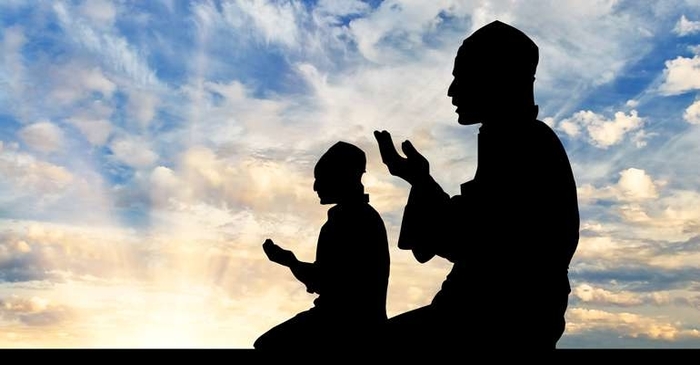 স্বাগতম
পরিচিতি
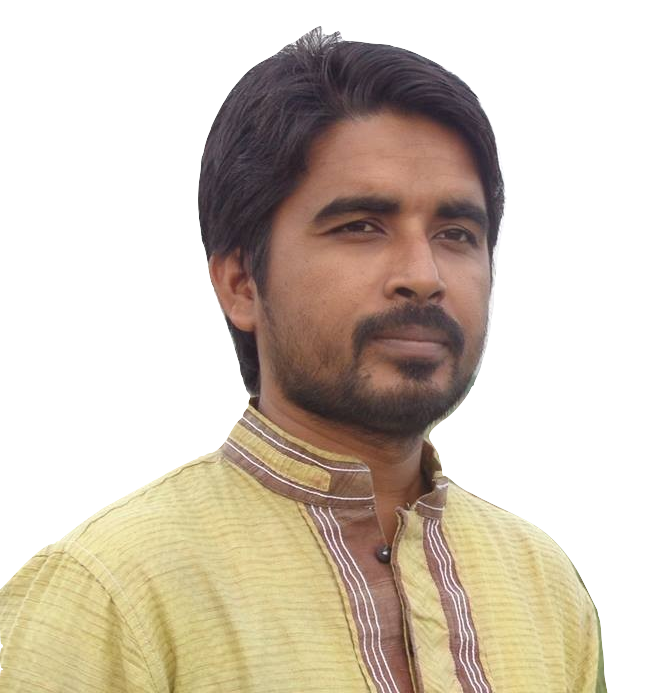 বাকি আল হাসান
চিশতিয়া নুরিয়া দাখিল মাদ্রাসা 
কালিগঞ্জ, কেরানিগঞ্জ,ঢাকা-১৩১০
মোবাইল:  ০১৯১৩৭৩৫৬৮৬
2
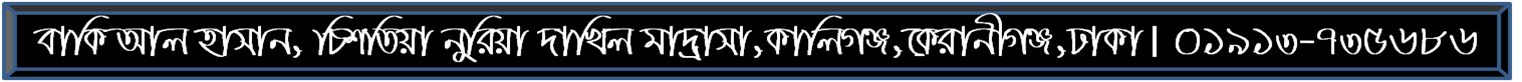 পাঠ পরিচিতি
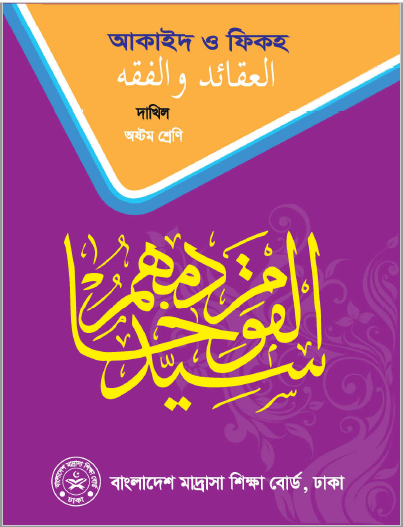 শ্রেনি		:  শ্রেণি 
বিষয়		:  আকাইদ ফিকাহ 
অধ্যায়		: চতুর্থ 
পাঠ		: সালাত
3
নামাজের শুদ্ধ নিয়ম ভুল নিয়ম
4
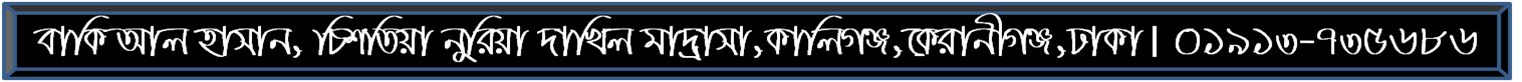 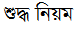 ভুল নিয়ম
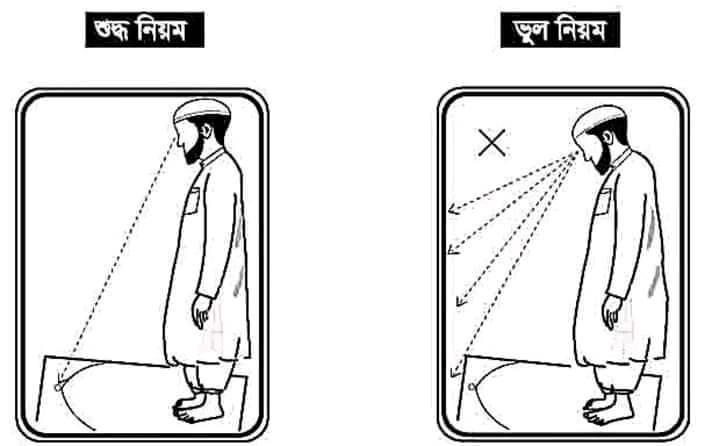 5
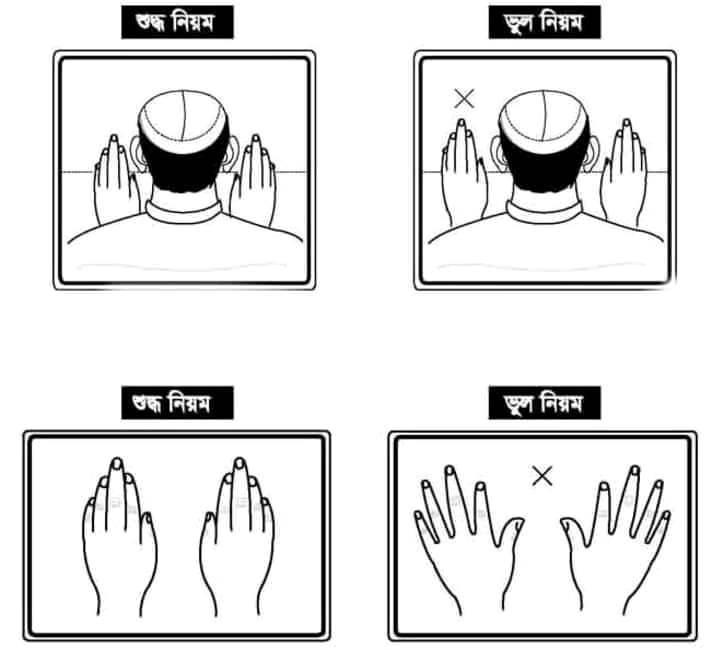 6
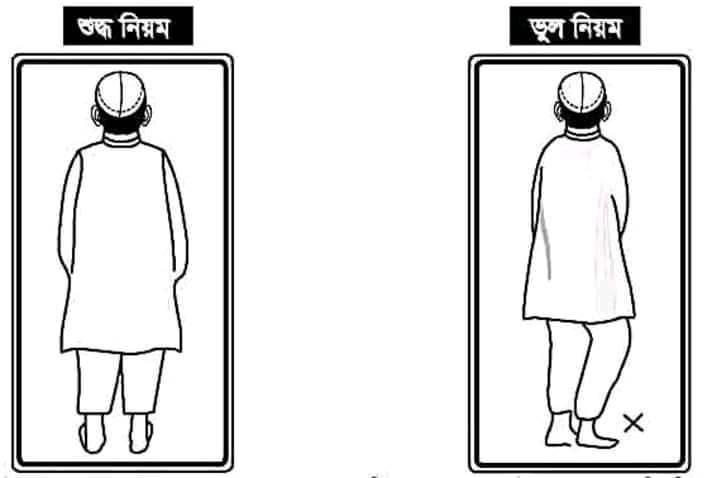 7
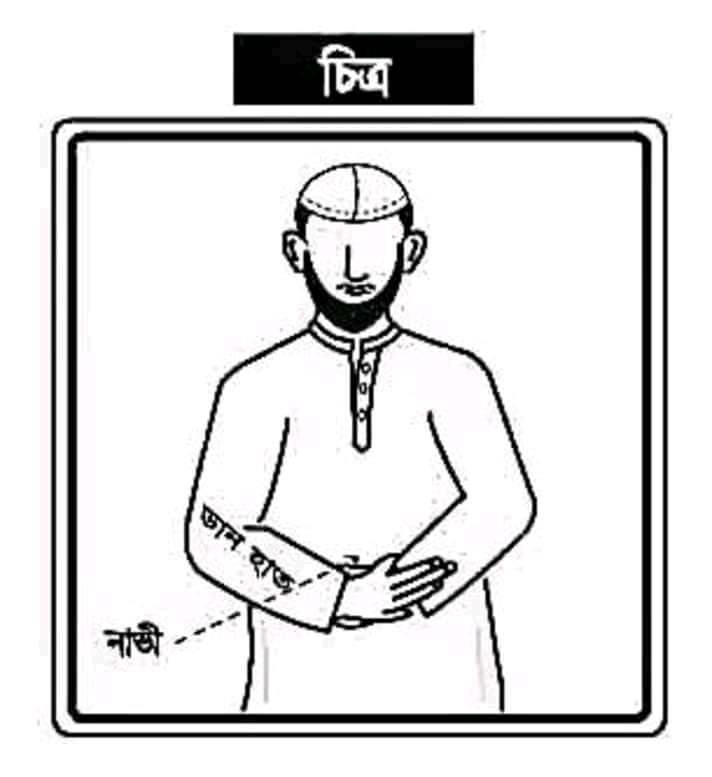 8
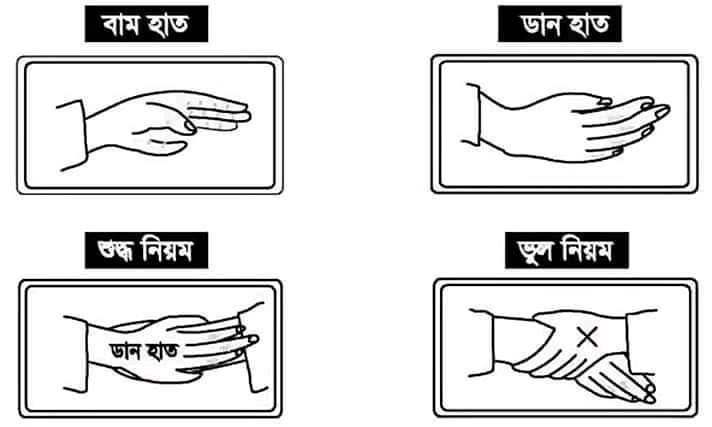 9
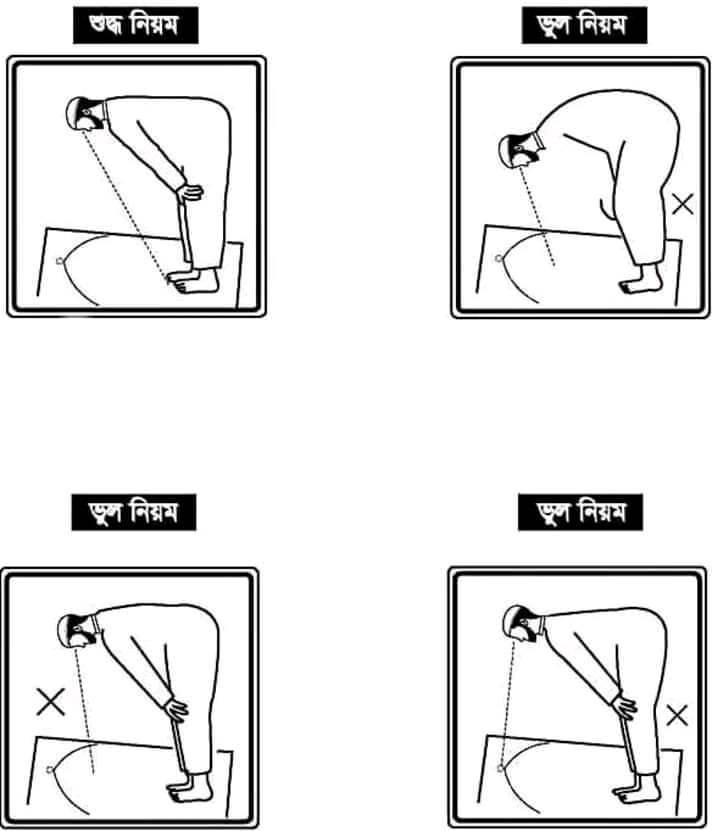 10
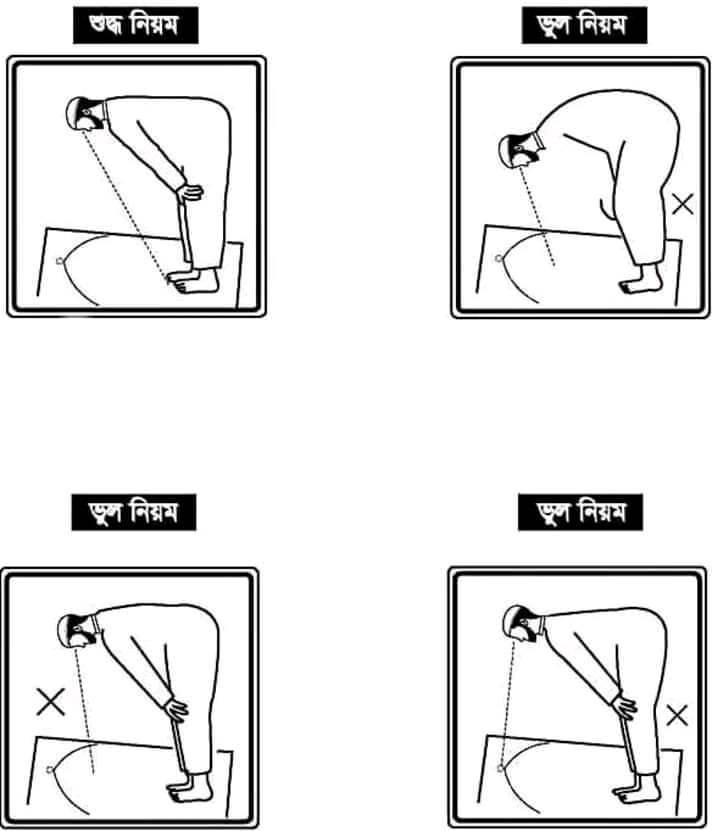 11
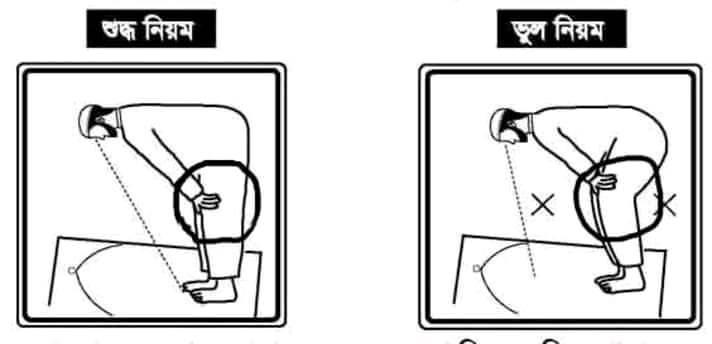 12
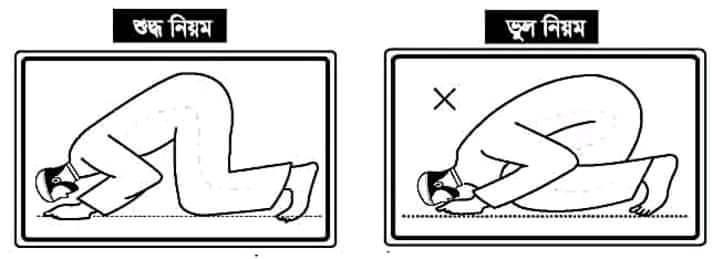 13
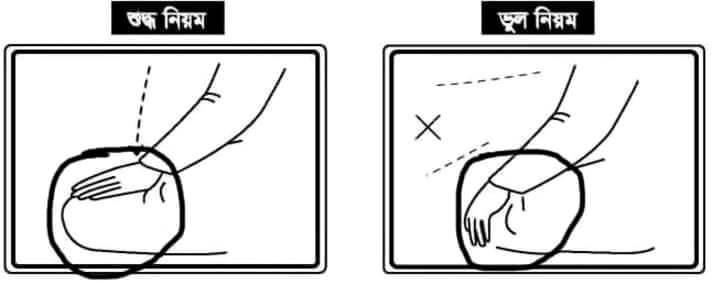 14
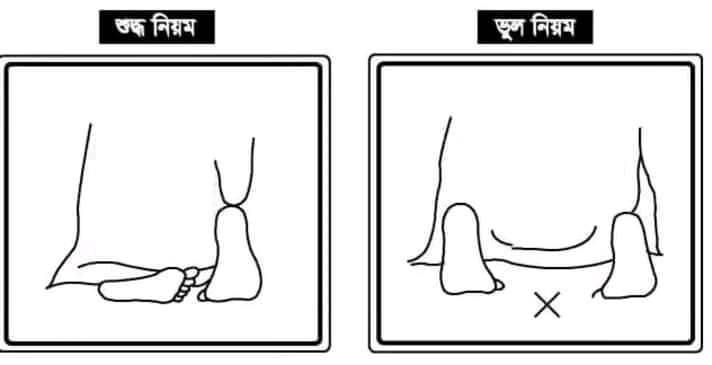 15
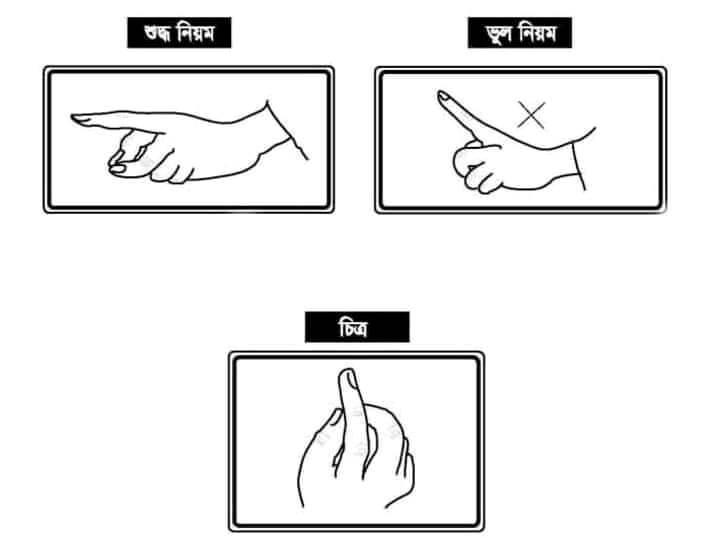 16
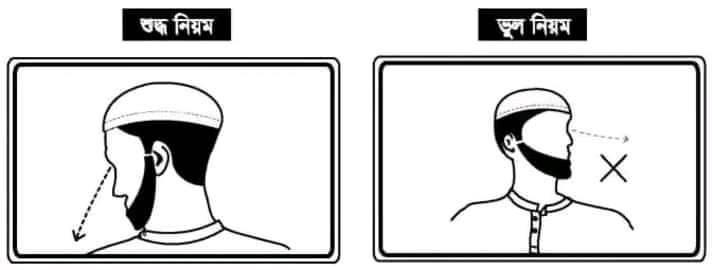 17
ধন্যবাদ
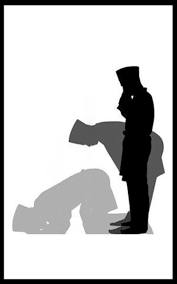 Contact
Baqi-Al-Hasan Liton
Mobile: 01711-182404
Email: baqi.liton@gmail.com
 www.facebook.com/baqialhasan
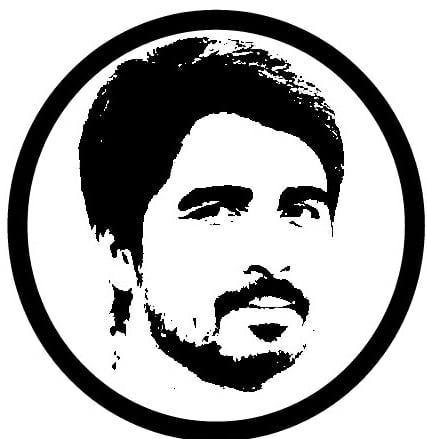 18